Искусство и духовная жизнь
10 класс
Бойкова В.Ю.
Искусство-
Особая форма общественного сознания
Практическая деятельность человека ,направленная на освоение и создание эстетических ценностей
Выражает эстетическое отношение человека к миру
Искусство
Создает особую реальность-художественную, в которой эстетическое отражение мира, как правило мало связано с утилитарными потребностями человека
Форма художественного познания
Человек с помощью искусства  пытается осмыслить , отразить , преобразовать окружающий мир
Теории о происхождении искусства
Искусство- «посредник того, чего нельзя высказать» (Гёте)
Отражает чувственное восприятие окружающего мира
Эстетика (от чувственный, чувствующий)-исследует сущность и формы прекрасного, общие законы искусства
Эстетическая культура
Умение воспринимать прекрасное
Воспитывается в человеке
Необходимый компонент развитой личности
Взгляды на сущность искусства
Предмет искусства
Человек
Его отношение с окружающим миром, другими индивидами
Жизнь людей в определенных исторических условиях
Художественные образы
Результат вымысла
Отражение действительности
Процесс художественного обобщения, выделение существенных признаков познаваемых предметов
Выделите и выпишите со стр.114-116 особенности искусства
Особенности искусства
Чувственное восприятие окружающего мира

Субъективно
 
Образно (coздание художественного образа )

Искусство проявляет себя в законченных авторских произведениях

Индивидуально создание произведений искусства, индивидуально и их вocприятие
Особенности искусства
В искусстве не существует поступательного развития

Художественные шедевры остаются неподвластными времени, сохраняют свою ценность 

Не зависит от опытного знания и материальных потребностей общества
Форма бытия искусства-
художественное произведение , имеющее видовую и жанровую определенность и осуществляется в виде материального предмета-знака , который передает людям художественную концепцию , обладающую эстетической ценностью
Виды искусства
пример
архитектура
скульптура
живопись
жанры
фотоискусство
Портрет
Натюрморт
Пейзаж
Бытовой жанр
Анималистический жанр
Исторический жанр
балет
театр
музыка
эстрада
литература
кино
декоративно-прикладное
цирк
В основе различия-средства и способы  выражения художественного образа
Жанр
(от фр. genre — род) — общее понятие, отражающее наиболее существенные свойства и связи явлений мира искусства, совокупность формальных и содержательных особенностей произведения.
 В  литературе: ода,баллада,трагедия,комедия,роман,поэма и др.
Стиль
совокупность признаков, характеризующих искусство определённого времени, направления или индивидуальную манеру художника 
Пример: барокко , классицизм , романтизм, реализм и др.
Составьте схему классификации видов искусства
Стр.118
Функции искусства
Вывод: специфика искусства проявляется в следующем
Проанализируйте  последующие картины и стихотворения ,опираясь на вопросы
1.Докажите,что это произведения искусства
2.Какие характерные черты искусства проявлены в данных произведениях
3.Обозначьте художественные образы и их содержание
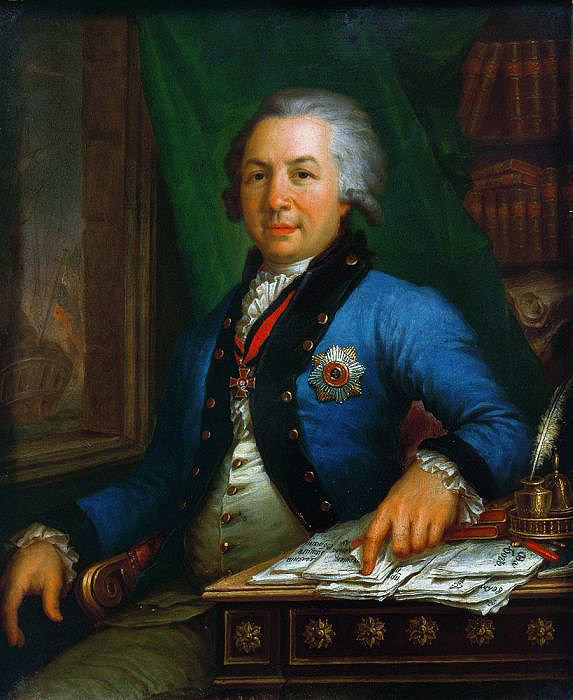 Классицизм 
Боровиковский
Портрет Державина
Ломоносов М.В. (Классицизм)
Вечернее размышление о божием величестве...
  Лице свое скрывает день;
 Поля покрыла мрачна ночь;
 Взошла на горы черна тень;
 Лучи от нас склонились прочь; 
Открылась бездна звезд полна; 
  Звездам числа нет, бездне дна.
 Песчинка как в морских волнах,
 Как мала искра в вечном льде,
 Как в сильном вихре тонкий прах, 
В свирепом как перо огне,
 Так я, в сей бездне углублен,
 Теряюсь, мысльми утомлен!
РЕПИН «БУРЛАКИ НА ВОЛГЕ» Р(РЕАЛИЗМ)
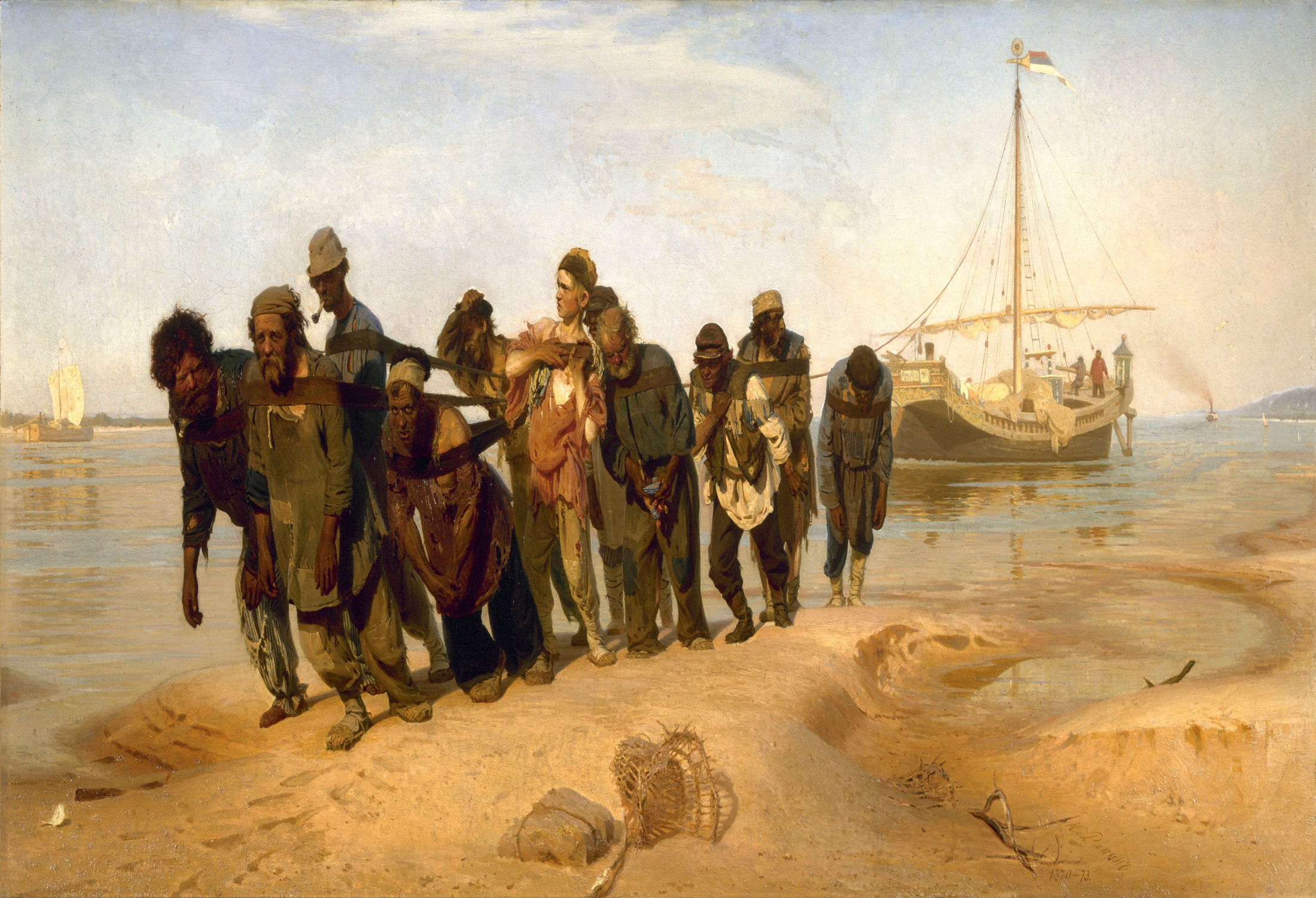 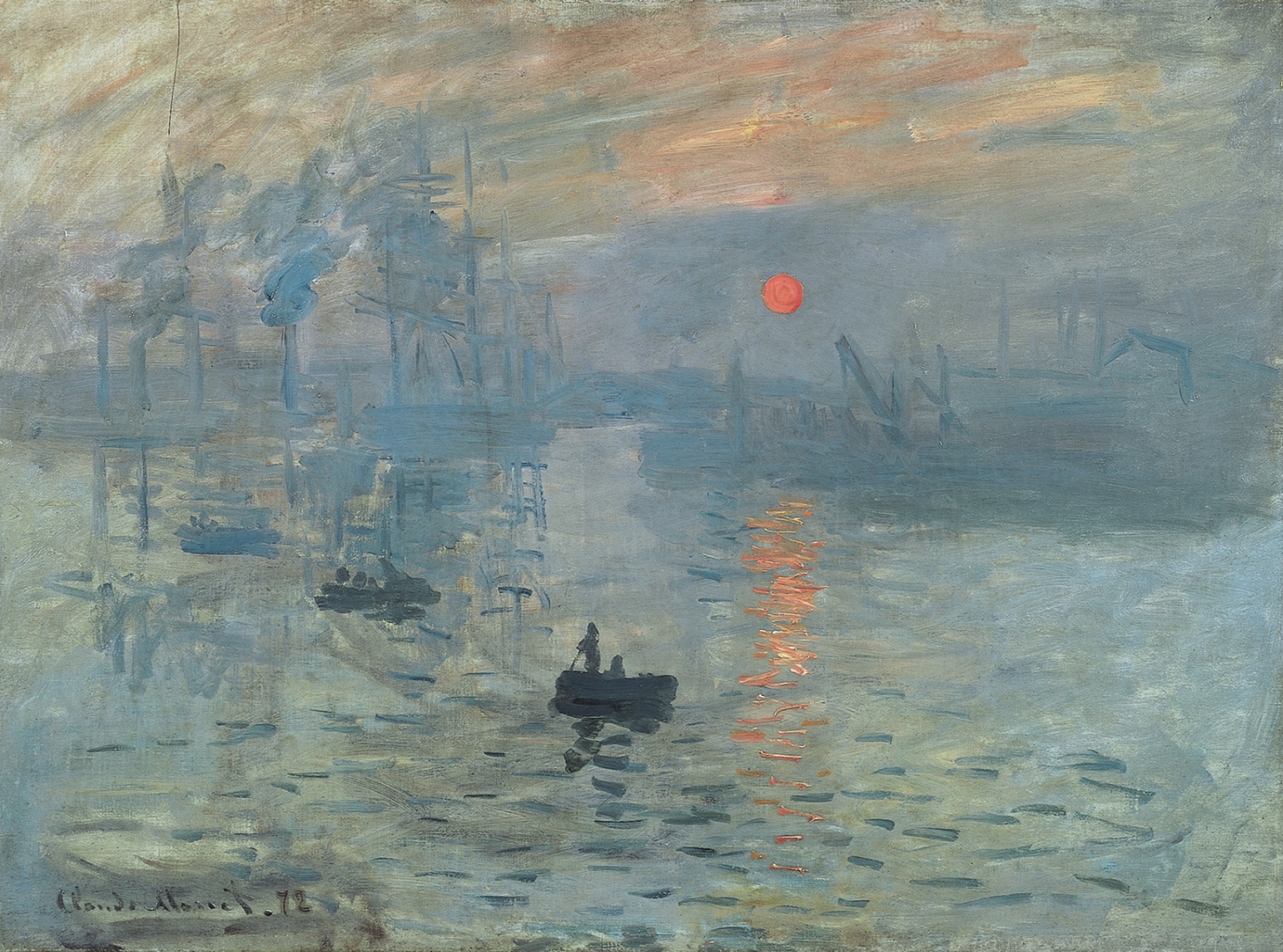 Клод МОНЕ. «Впечатление . Восход солнца ». Импрессионизм
К.Бальмонт.Импрессионизм
Солнце пахнет травами,Свежими купавами,Пробужденною весной,И смолистою сосной.Нежно-светлоткаными,Ландышами пьяными,Что победно расцвелиВ остром запахе земли.Солнце светит звонами,Листьями зелеными,Дышит вешним пеньем птиц,Дышит смехом юных лиц.
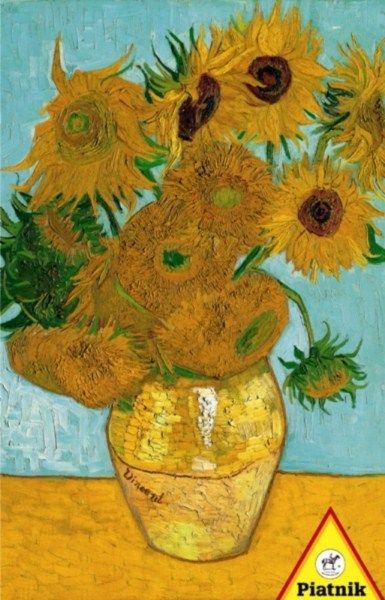 Винсент Ван Гог  «Подсолнухи»
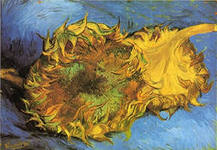 Домашнее задание
Подготовить сообщение об одном из направлений искусства
Параграф 11
Анализ документа-текст Платонова